NGHĨA CỦA CÂU
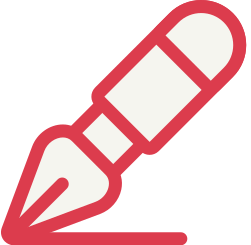 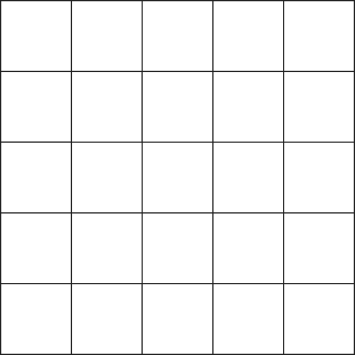 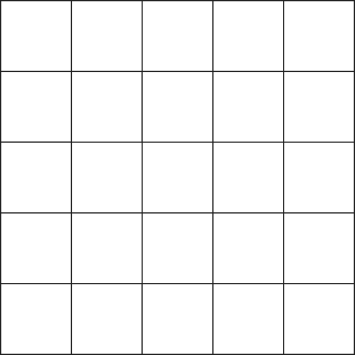 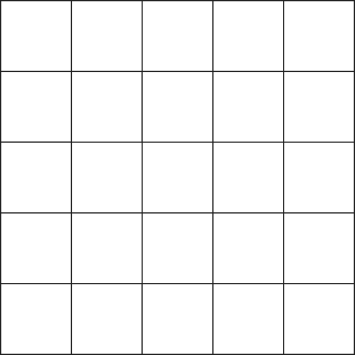 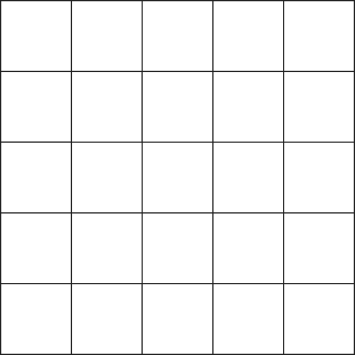 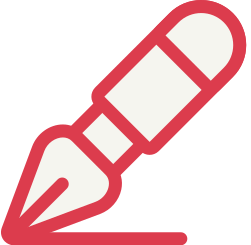 Vòng 1. KHỞI ĐỘNG
"NHANH TAY - LẸ MẮT"
“Hình như có một thời hắn đã ao ước có một gia đình nho nhỏ”
“Có một thời hắn đã ao ước có một gia đình nho nhỏ”
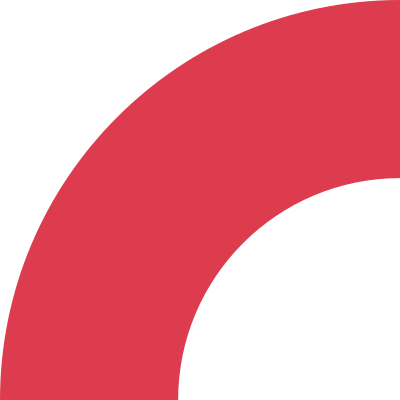 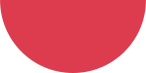 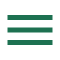 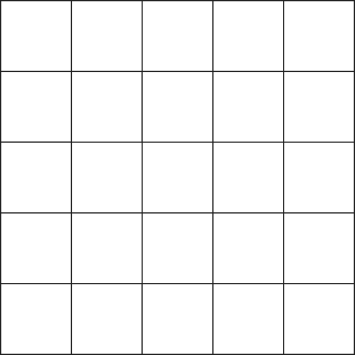 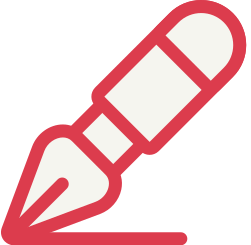 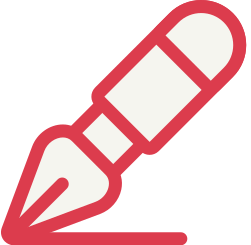 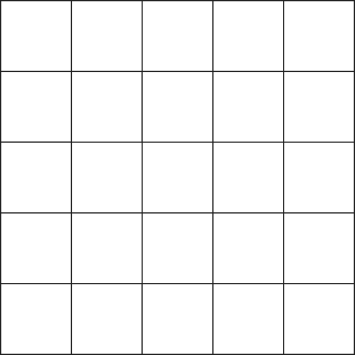 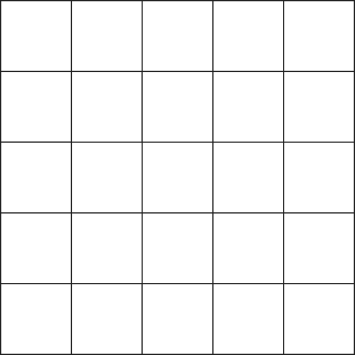 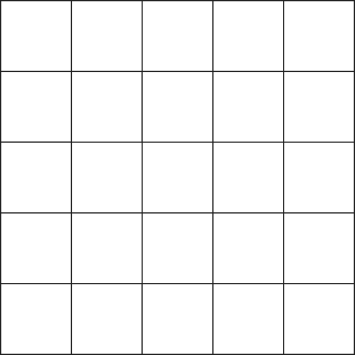 "NHANH TAY - LẸ MẮT"
“Nếu tôi nói thì người ta cũng bằng lòng”
“Nếu tôi nói thì chắc người ta cũng bằng lòng”
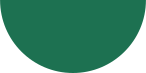 Nghĩa sự việc
-  Là nghĩa ứng với sự việc được đề cập trong câu. Nó thường được biểu hiện nhờ các từ ngữ đóng vai trò chủ ngữ, vị ngữ, trạng ngữ, khởi ngữ và một số thành phần phụ khác. 
- Thành phần câu + sự việc = nghĩa tương ứng với sự việc được đề cập trong câu (nghĩa sự việc).
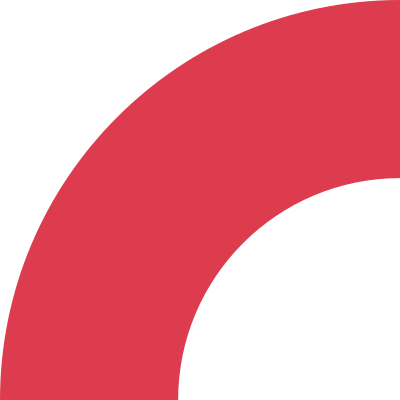 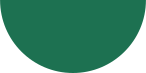 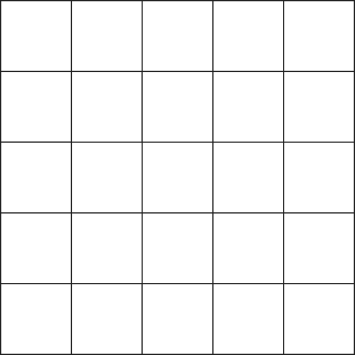 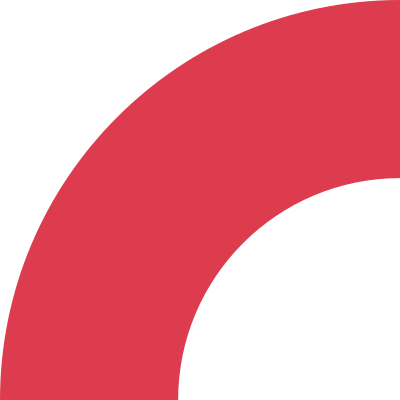 NGHĨA SỰ VIỆC
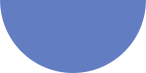 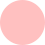 Câu biểu hiện hành động
“Xuân Tóc Đỏ cắt đặt đâu vào đấy rồi mới xuống chỗ những người đi đưa”
(Vũ Trọng Phụng, Số đỏ)
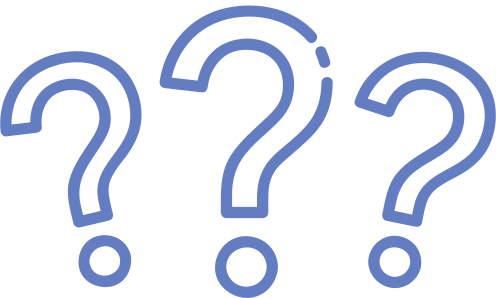 Từ ngữ nào chỉ hành động của nhân vật Xuân Tóc Đỏ?
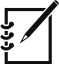 Mô hình: Thành phần câu + Động từ diễn tả hành động 
(VD: chạy, đi, đứng, nhảy,...)
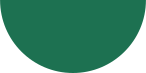 Câu biểu hiện trạng thái, tính chất, đặc điểm
“Trời thu xanh ngắt mấy tầng cao” 
(Nguyễn Khuyến, Vịnh mùa thu)
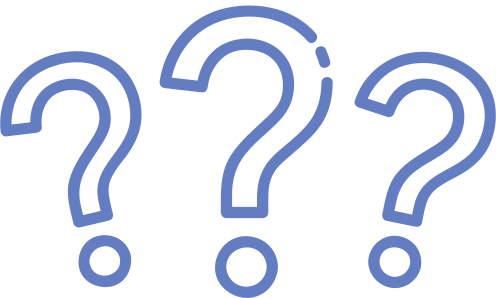 Từ ngữ nào giúp tác giả mô tả được đặc điểm mùa thu đất Bắc?
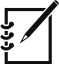 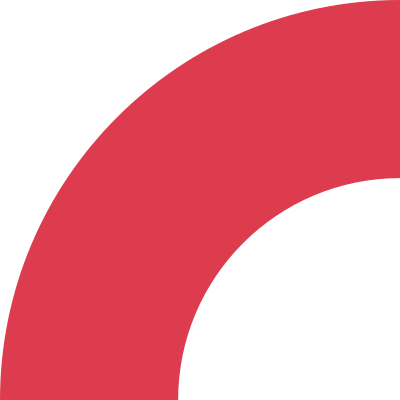 Mô hình: Thành phần câu + Tính từ, từ ngữ để miêu tả 
(VD: vui, buồn, giận, bâng khuâng, lớn – nhỏ, cao – thấp...)
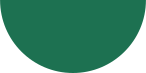 Câu biểu hiện quá trình
“Lá vàng trước gió khẽ đưa vèo”
(Nguyễn Khuyến, Câu cá mùa thu)
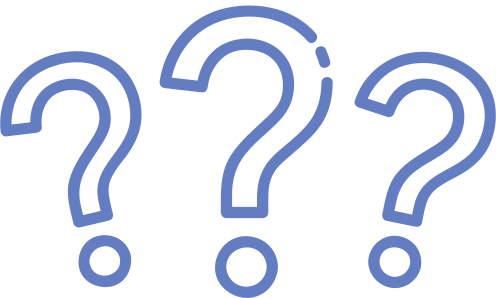 Từ ngữ nào mô tả sự chuyển động của chiếc lá mùa thu trong 
câu thơ trên?
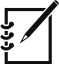 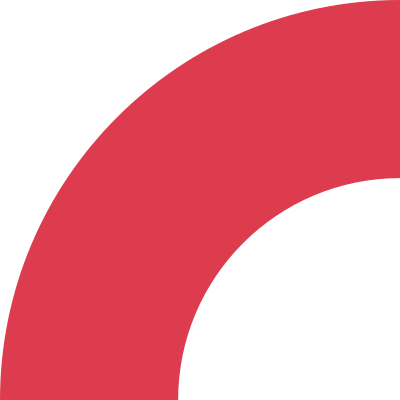 Mô tả: Thành phần câu + từ ngữ biểu hiện quá trình 
(VD: đưa, tiễn,...)
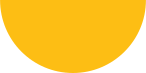 Câu biểu hiện tư thế
“Lom khom dưới núi tiều vài chú”
(Bà Huyện Thanh Quan, Qua đèo ngang)
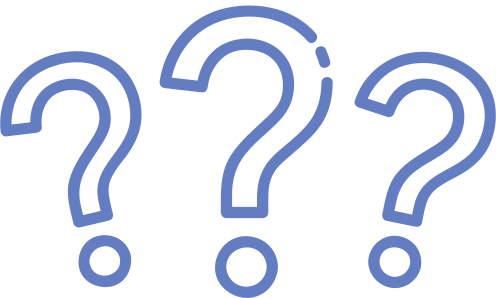 Từ ngữ nào diễn tả tư thế hoạt động của chú tiều khi 
gánh củi xuống núi?
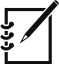 Mô hình: Thành phần câu + Từ ngữ biểu hiện tư thế
 (VD: đứng, quỳ, ngồi, ngất ngưỡng, chênh vênh...)
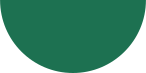 Câu biểu hiện sự tồn tại
“Còn bạc, còn tiền, còn đệ tử
Hết cơm, hết rượu, hết ông tôi”
(Nguyễn Bỉnh Khiêm, Thói đời)
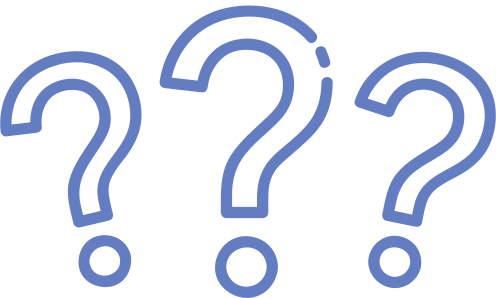 Câu thơ trên sử dụng những động từ nào để chỉ sự tồn tại?
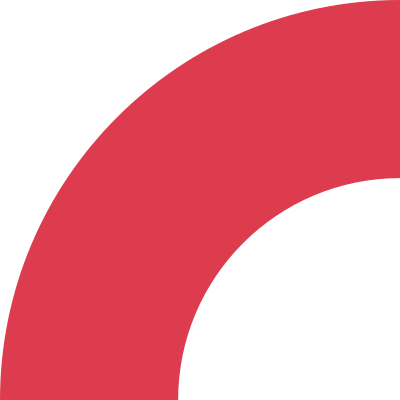 Mô hình: Thành phần câu + Động từ tồn tại
 (VD: còn, hết)/ sự vật tồn tại (cơm, áo...)
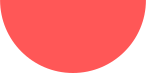 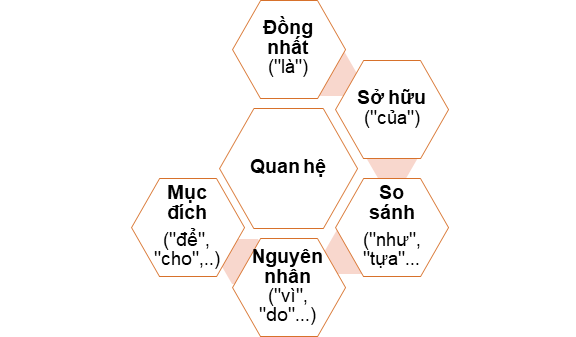 Câu biểu hiện quan hệ
“Đội Tảo là một tay vai vế trong làng”
(Nam Cao, Chí Phèo)
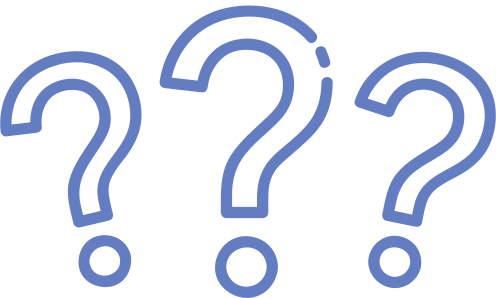 Từ “là” trong câu có vai trò gì?
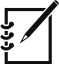 Mô hình: Thành phần câu + Từ biểu hiện quan hệ 
(là, của, nhưng, để, do...)
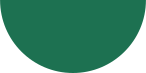 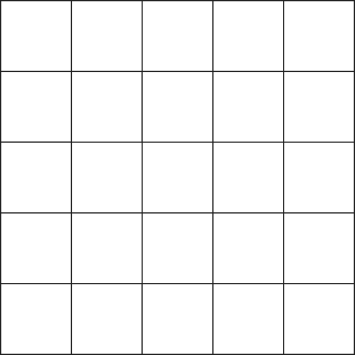 Từ ngữ tham gia biểu hiện nghĩa sự việc thường đóng các vai trò: 
+ Chủ ngữ, vị ngữ.
+ Trạng ngữ, khởi ngữ hoặc các thành phần phụ khác
=> Các thành phần này có chức năng biểu hiện nghĩa sự việc cho câu.
TỔNG HỢP 
TỪ CÁC VÍ DỤ
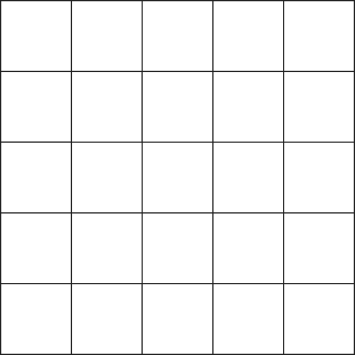 Vòng 2. TĂNG TỐC
Câu 1: Gọi tên loại nghĩa sự việc trong câu thơ thứ nhất.
Trạng thái		B. Quá trình
C. Tư thế			D. Hành động
“Ao thu lạnh lẽo nước trong veo,
Một chiếc thuyền câu bé tẻo teo.
Sóng biếc theo làn hơi gợn tí,
Lá vàng trước gió khẽ đưa vèo.

Tầng mây lơ lửng trời xanh ngắt,
Ngõ trúc quanh co khách vắng teo.
Tựa gối buông cần lâu chẳng được,
Cá đâu đớp động dưới chân bèo.”
(Nguyễn Khuyến, Thu Điếu)
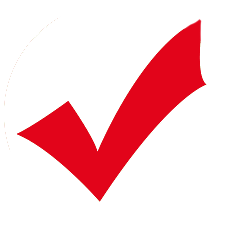 Câu 2: Gọi tên loại nghĩa sự việc trong câu thơ thứ hai.
Quan hệ  		B. Trạng thái
C. Đặc điểm		D. Tư thế
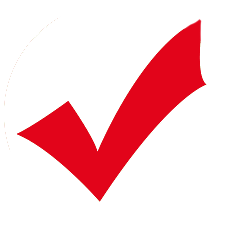 Câu 3: Gọi tên loại nghĩa sự việc trong câu thơ thứ ba.
Tư thế 				B. Đặc điểm
C. Hành động			D. Quá trình
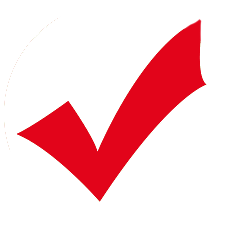 Vòng 2. TĂNG TỐC
Câu 4: Gọi tên loại nghĩa sự việc trong câu thơ thứ tư.
A.Trạng thái		B. Quá trình
C. Đặc điểm  		D. Tư thế
“Ao thu lạnh lẽo nước trong veo,
Một chiếc thuyền câu bé tẻo teo.
Sóng biếc theo làn hơi gợn tí,
Lá vàng trước gió khẽ đưa vèo.

Tầng mây lơ lửng trời xanh ngắt,
Ngõ trúc quanh co khách vắng teo.
Tựa gối buông cần lâu chẳng được,
Cá đâu đớp động dưới chân bèo.”
(Nguyễn Khuyến, Thu Điếu)
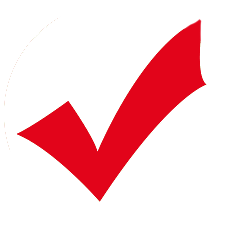 Câu 5: Gọi tên loại nghĩa sự việc trong câu thơ thứ năm.
Quan hệ và tư thế  		B. Trạng thái và đặc điểm
C. Hành động và trạng thái	D. Tư thế và hành động
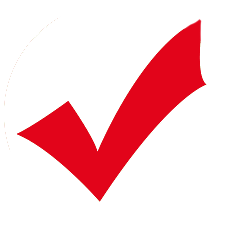 Câu 6: Gọi tên loại nghĩa sự việc trong câu thơ thứ sáu.
Đặc điểm và trạng thái 	B. Quan hệ và tư thế 
C. Hành động và trạng thái	D. Tư thế và hành động
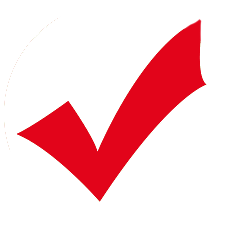 Vòng 2. TĂNG TỐC
“Ao thu lạnh lẽo nước trong veo,
Một chiếc thuyền câu bé tẻo teo.
Sóng biếc theo làn hơi gợn tí,
Lá vàng trước gió khẽ đưa vèo.

Tầng mây lơ lửng trời xanh ngắt,
Ngõ trúc quanh co khách vắng teo.
Tựa gối buông cần lâu chẳng được,
Cá đâu đớp động dưới chân bèo.”
(Nguyễn Khuyến, Thu Điếu)
Câu 7: Gọi tên loại nghĩa sự việc trong câu thơ thứ bảy.
A.Trạng thái		B. Quá trình
C. Đặc điểm  		D. Tư thế
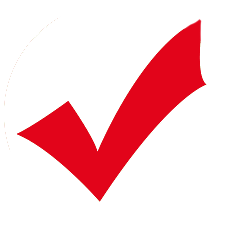 Câu 8: Gọi tên loại nghĩa sự việc trong câu thơ thứ tám.
Tư thế  		B. Trạng thái
C. Hành động 	D. Đặc điểm
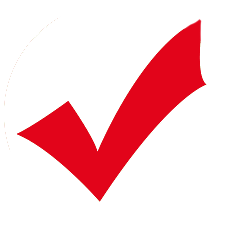 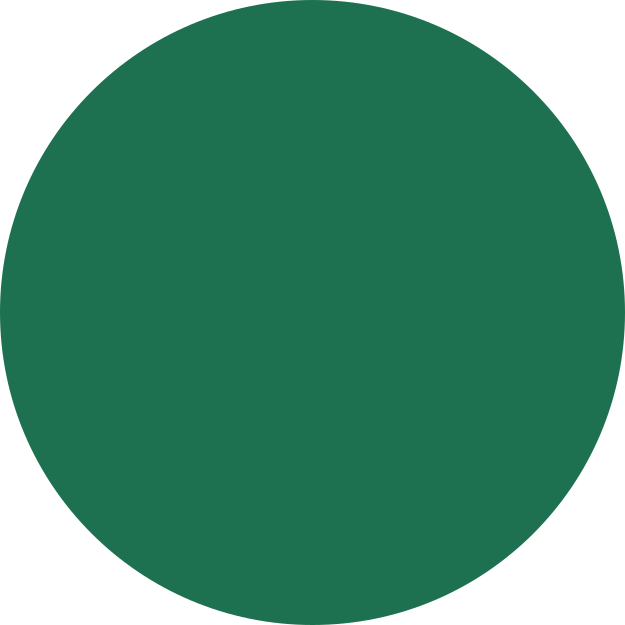 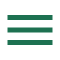 - Thể hiện thái độ, sự đánh giá của người nói với sự việc/ người nghe. Nó có thể bộc lộ riêng qua các từ ngữ tình thái trong câu.
- Nghĩa tình thái sẽ trả lời cho câu hỏi “Thái độ, sự đánh giá của người nói/ người viết như thế nào?”
Nghĩa tình thái
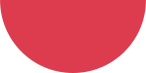 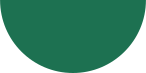 NGHĨA 
TÌNH THÁI
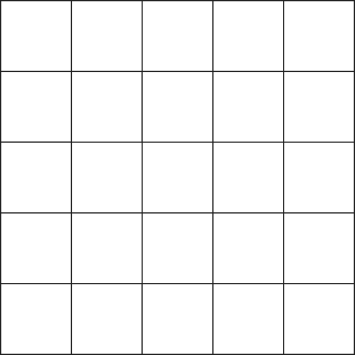 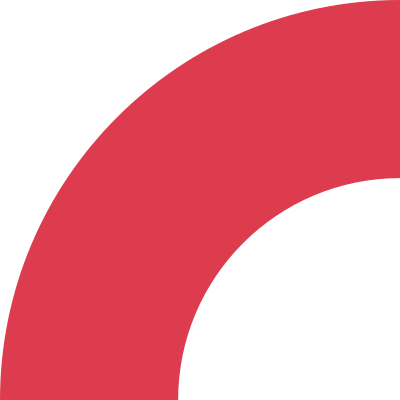 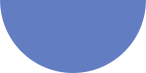 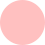 CÁNH CỬA THẦN KÌ
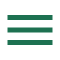 NGHĨA TÌNH THÁI
1. Cách nhìn nhận, đánh giá, thái độ của người nói với sự việc
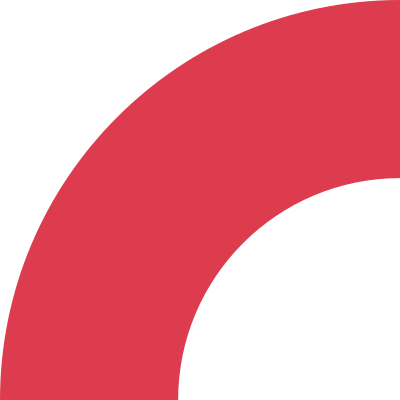 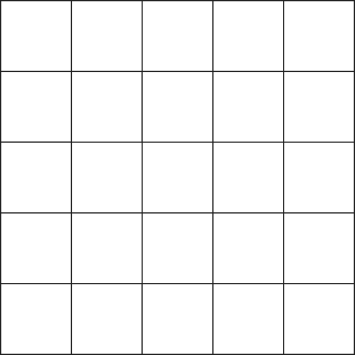 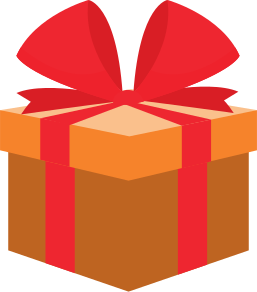 “Sự thật là dân ta đã lấy lại nước Việt Nam từ tay Nhật, chứ không phải từ tay Pháp”
(Hồ Chí Minh, Tuyên Ngôn độc lập)
Khẳng định tính
 chân thực của sự việc
Từ ngữ biểu hiện tính chân thật của sự việc: sự thật, là, quả, thật, đúng là,  chắc chắn,...
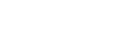 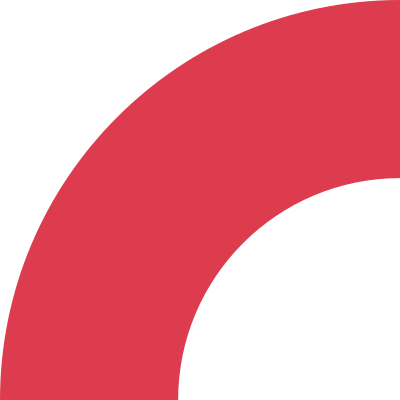 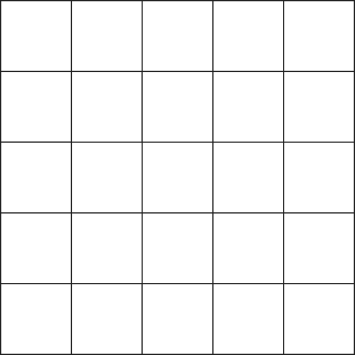 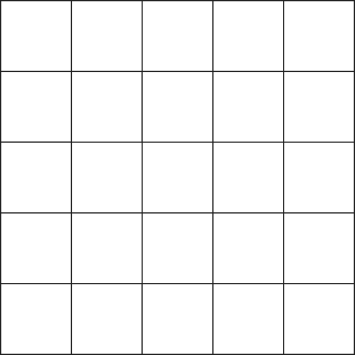 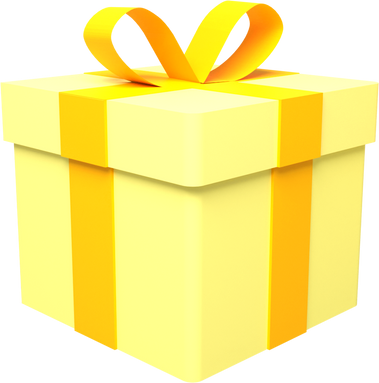 “Mặt trời chắc đã lên cao, và nắng 
bên ngoài chắc là rực rỡ”
(Nam Cao, Chí Phèo)
Phỏng đoán sự viêc với độ tin cậy cao hoặc tin cậy thấp
Từ ngữ biểu hiện sự phỏng đoán sự việc với mức độ tin cậy cao/ thấp: chắc, chắc là, hình như, có lẽ, có thể, chả lẽ,...
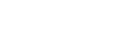 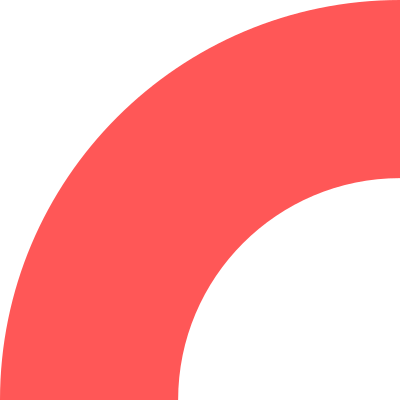 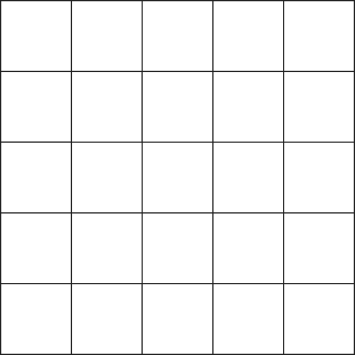 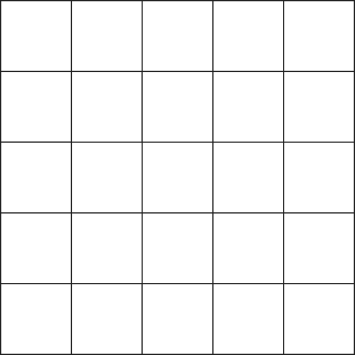 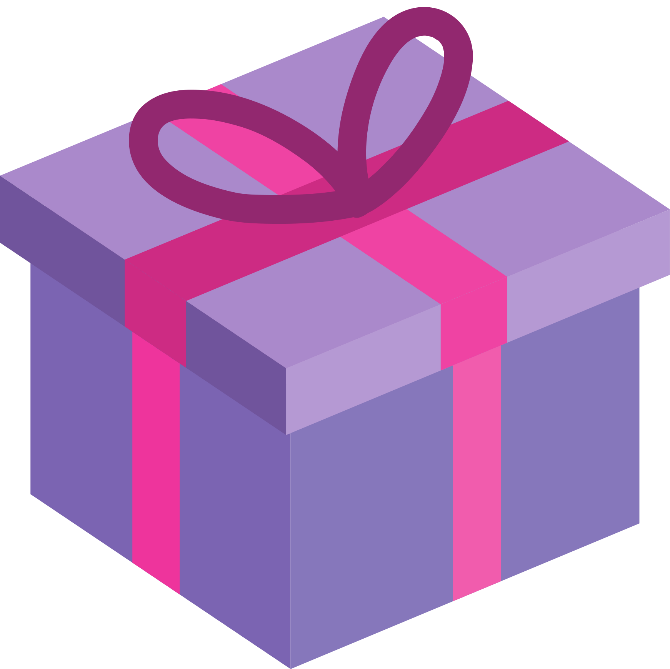 “...đêm họ chỉ mua bao diêm hay gói thuốc là cùng” (Thạch Lam, Hai đứa trẻ)
Đánh giá về mức độ hay số lượng đối với một phương diện nào đó của sự việc
Từ ngữ biểu hiện mức độ hay số lượng đối với một phương diện nào đó của sự việc: có đến, đến, hơn, chỉ, là, cùng, là ít,...
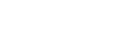 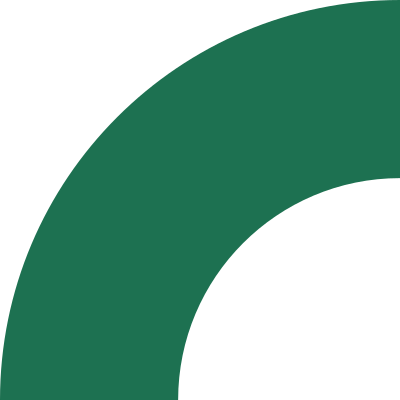 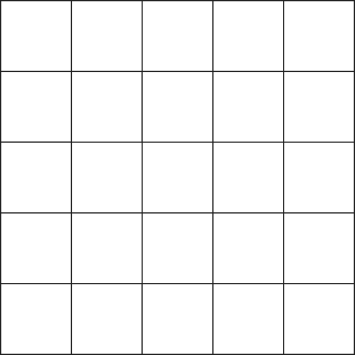 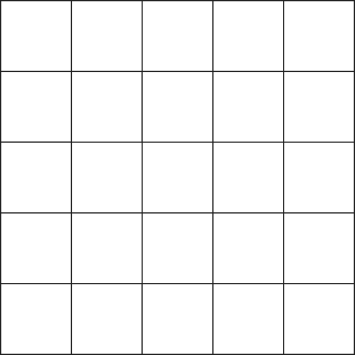 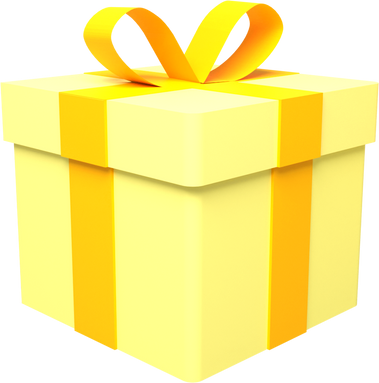 “Giá thử đêm qua không có thị thì hắn chết” 
(Nam Cao, Chí Phèo)
Đánh giá sự việc có thực/ không có thực, đã xảy ra/ chưa xảy ra
Từ ngữ biểu hiện sự việc có thực hay không có thực, đã xảy ra hay chưa xảy ra: giá thử, giá mà, nếu, chả có lẽ, toan, định,...
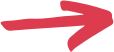 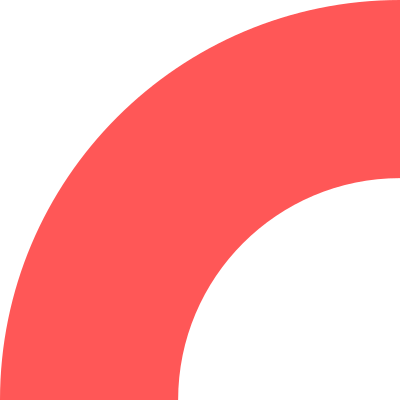 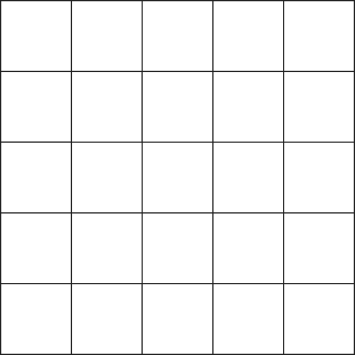 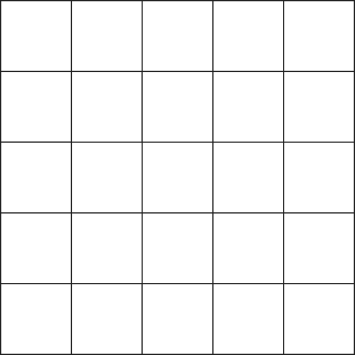 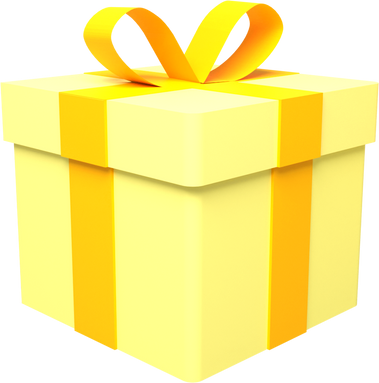 “Tao không thể là người lương thiện nữa” 
(Nam Cao, Chí Phèo)
Khẳng định tất yếu, sự cần thiết hay khả năng của sự việc
Từ ngữ khẳng định tất yếu, sự cần thiết hay khả năng của sự việc: phải, cần, không thể, nhất định...
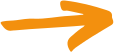 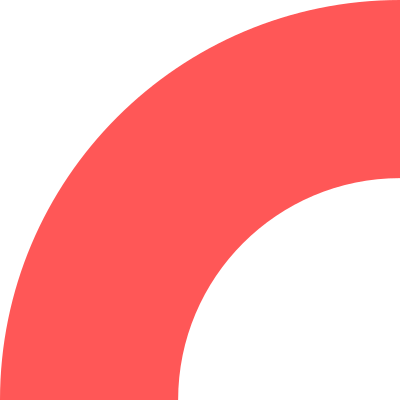 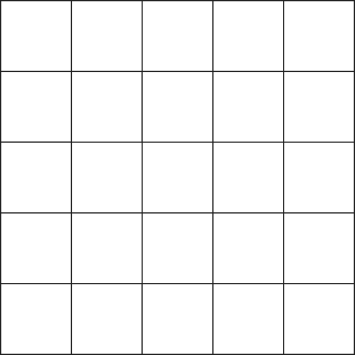 KẾT LUẬN : 
CÁCH NHÌN NHẬN, ĐÁNH GIÁ, THÁI ĐỘ CỦA NGƯỜI NÓI 
VỚI SỰ VIỆC
NGHĨA TÌNH THÁI
2. Tình cảm, thái độ của người nói đối với người nghe
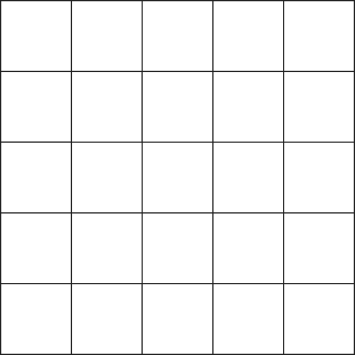 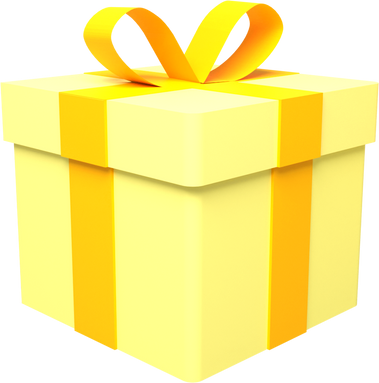 “Em thắp đèn lên chị Liên nhé?”
 (Thạch Lam, Hai đứa trẻ)
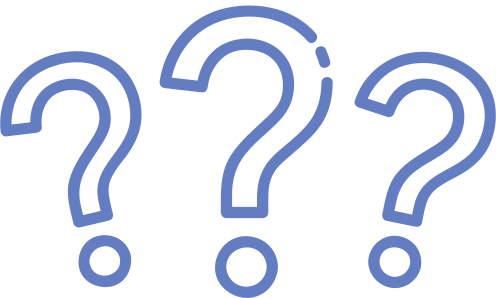 Từ ngữ nào trong câu thể hiện sự thân mật?
Tình cảm thân mật,
 gần gũi
Từ ngữ biểu hiện tình cảm thân mật, 
gần gũi: mà, nhỉ, nhé, à, ơi,...
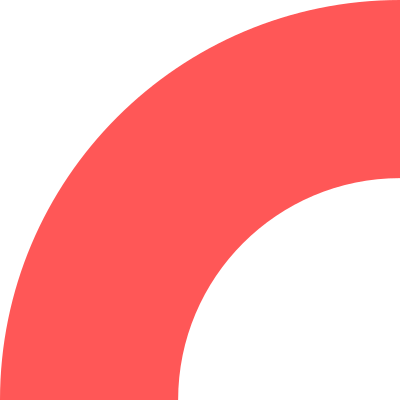 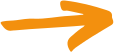 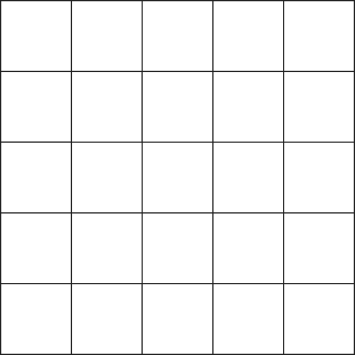 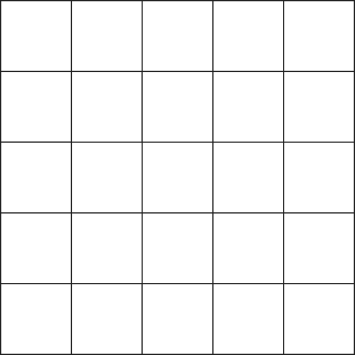 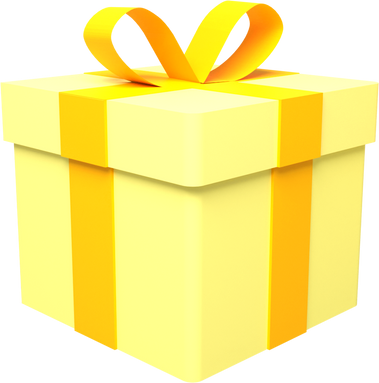 “Kệ mày, theo lệnh quan, tao chiếu sổ đinh, thì lần này đến lượt mày rồi”
 (Nguyễn Công Hoan, Tinh thần thể dục)
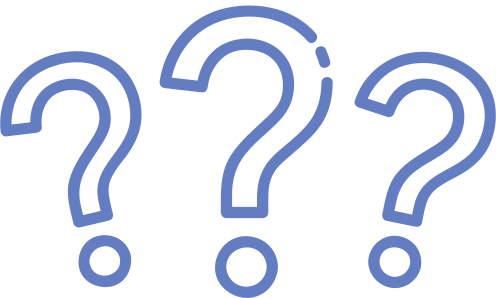 Từ ngữ nào trong câu thể hiện sự bực tức,
 hách dịch?
Thái độ bực tức, hách dịch
Từ ngữ biểu hiện thái độ bực tức, hách dịch:
 kệ mày, mặc xác, mặc kệ,...
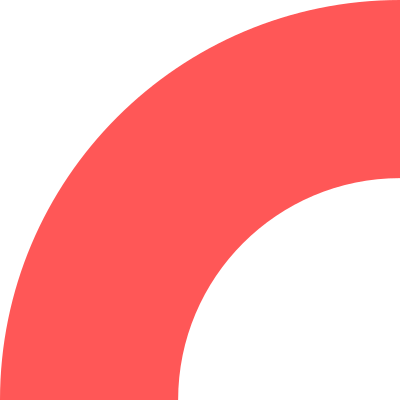 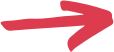 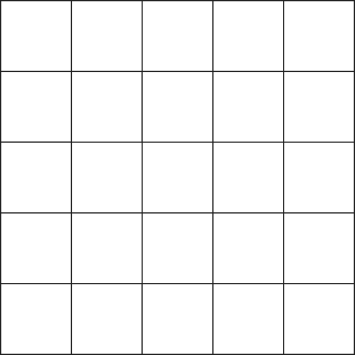 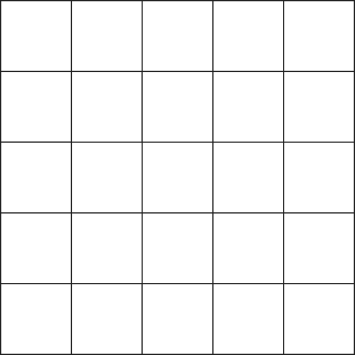 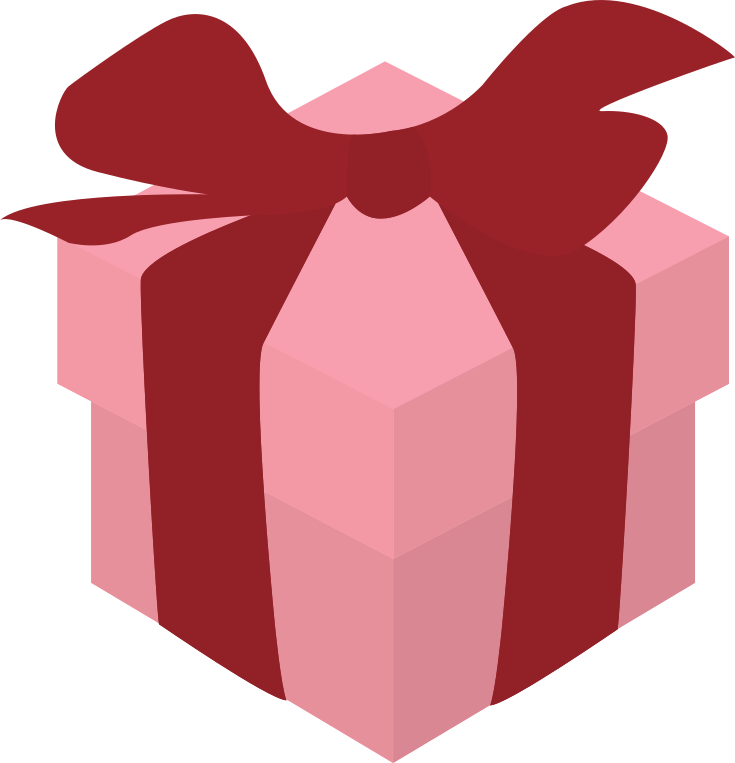 “Bẩm chỉ mới có hai ông ở Hải Phòng và 
Hà Nội về trình sổ sách” 
       (Vũ Trọng Phụng, Giông tố)
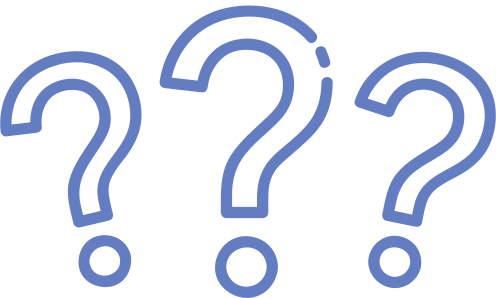 Từ ngữ nào trong câu thể hiện thái độ 
kính cẩn?
Thái độ kính cẩn
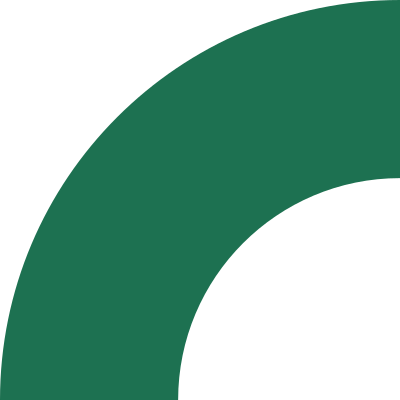 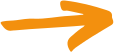 Từ ngữ biểu hiện thái độ kính cẩn: 
dạ, bẩm thưa,...
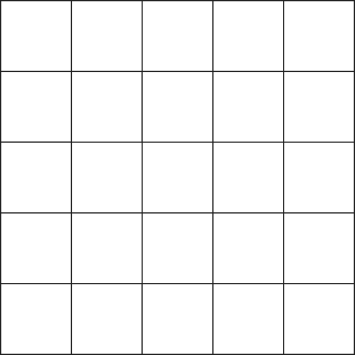 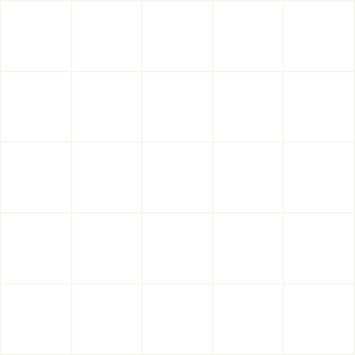 KẾT LUẬN :
TÌNH CẢM, THÁI ĐỘ CỦA NGƯỜI NÓI ĐỐI VỚI NGƯỜI NGHE
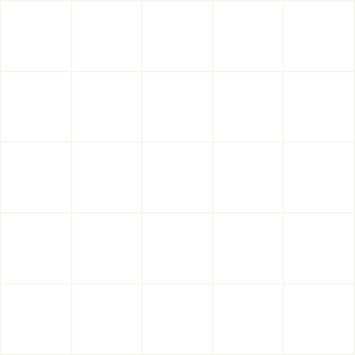 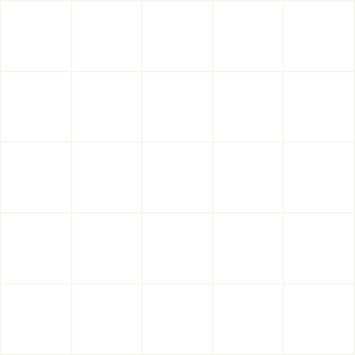 Vòng 3. VỀ ĐÍCH
Câu 3. “Còn trời, còn nước, còn non
               Còn cô bán rượu, anh còn say sưa”
Nghĩa sự việc trong câu trên biểu hiện điều gì?
Quan hệ                                              B. Hành động
C. Tư thế                                                       D. Tồn tại
Câu 1: Nghĩa của câu có mấy thành phần?
A. 1					B. 2
C. 3					D. 4
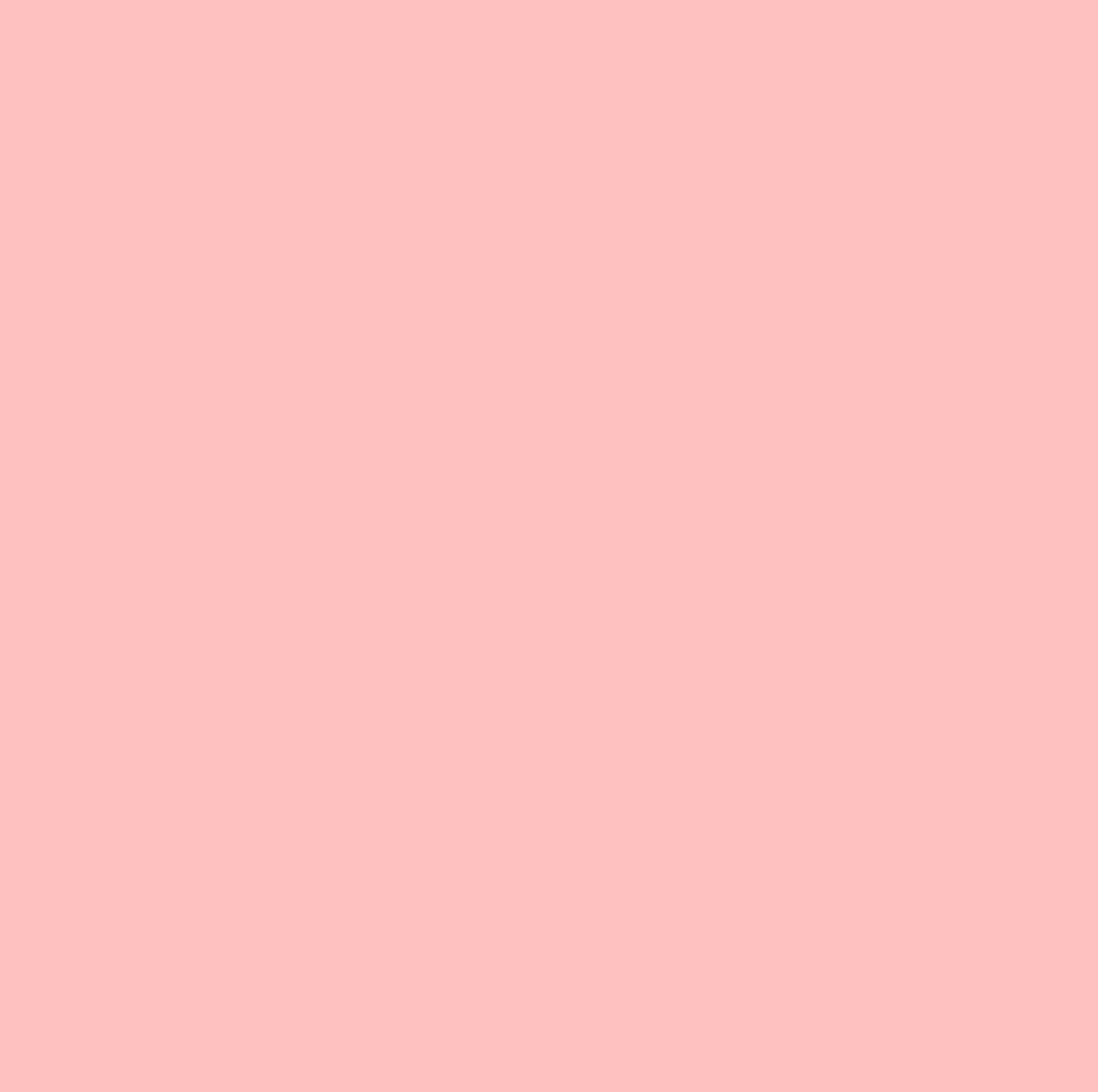 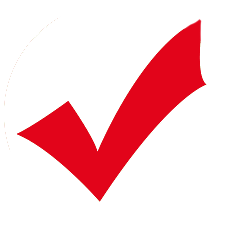 Câu 2. “Cụ cố Hồng đã nhắm nghiền mắt lại để mơ màng đến cái lúc cụ mặc đồ xô gai, lụ khụ chống gậy,...”
Từ ngữ gạch chân biểu hiện nghĩa sự việc gì?
A. Quan hệ			B. Đặc điểm
C. Tư thế			D. Hành động
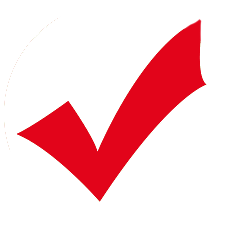 Câu 4. “Tấm ảnh chụp hai mẹ con kia rõ ràng là mợ Du và thằng Dũng”  (Nguyên Hồng, Mợ Du)
Nghĩa sự việc trong câu trên biểu hiện thái độ gì?
A. KĐ tính chân thật                     B. Phỏng đoán
C. Đánh giá mức độ                       D. KĐ tính tất yếu
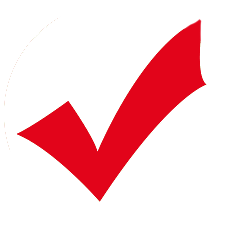 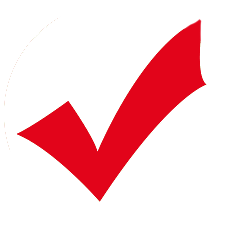 Vòng 3. VỀ ĐÍCH
Câu 5. “Tháng giêng ngon như một cặp môi gần.”   (Xuân Diệu, Vội vàng)
Nghĩa sự việc trong câu trên biểu hiện điều gì?
A. Quan hệ				B. Tư thế
C. Hành động			D. Trạng thái
Câu 7: Trong hai câu thơ mở đầu Truyện Kiều  của Nguyễn Du
“Trăm năm trong cõi người ta
Chữ tài, chữ mệnh khéo là ghét nhau”
Từ ngữ nào biểu hiện thái độ, sự đánh giá của người kể chuyện đối với sự việc, hiện tượng đó ?
A. Cõi người ta			B. Ghét nhau
C. Khéo là				D. Trăm năm
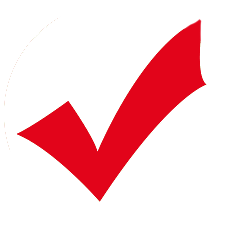 Câu 6. “Ngoài này nắng đỏ cành cam
Chắc trong ấy nắng xanh lam ngọn dừa.” 
                       (Tố Hữu, Tiếng hát sang xuân)
Nghĩa tình thái trong câu trên biểu hiện thái độ gì?
A. Phỏng đoán		B. Đánh giá mức độ
C. Đánh giá sự việc          D. KĐ tính chân thực
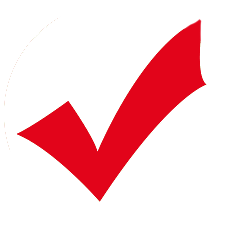 Câu 8. “ Anh đã hẹn đến dự sinh nhật kia mà!” 
Xác định từ ngữ thể hiện nghĩa tình thái:
A. đã				B. hẹn
C. dự		          	               D. kia mà
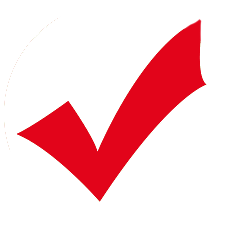 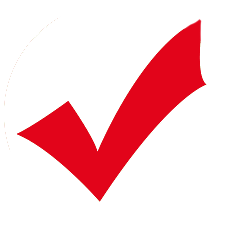 Chúc mừng đội đã giành chiến thắng!
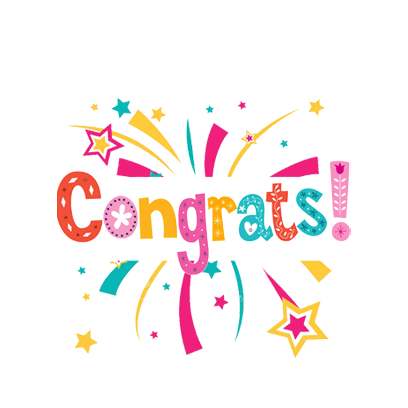